ТЕХНИЧКО ОБРАЗОВАЊЕ
За 8. РАЗРЕД основне школе
ЕЛЕМЕНТИ МАШИНА И МЕХАНИЗАМА

- Елементи за везу -
Наставни садржај се налази у уџбенику на странама 62 и 63.
Елементи машина и механизама
Свака машина састављена је од више дијелова , као што су завртњи, навртке, заковице, опруге, осовине, зупчаници, лежајеви итд.
Такви дијелови се зову елементи машина и механизама.
У зависности од фукције коју обављају , елементи машина и механизама се дијеле на :
елементе за везу,
елементе за пренос снаге и кретања,
специјалне елементе.
Елементи за везу
Елементи за везу су они елементи машина који служе за спајање два  или више дијелова у цијелину.
Спајање металних дијелова предмета вршимо на два начина:

раздвојивом везом и

нераздвојивом везом.
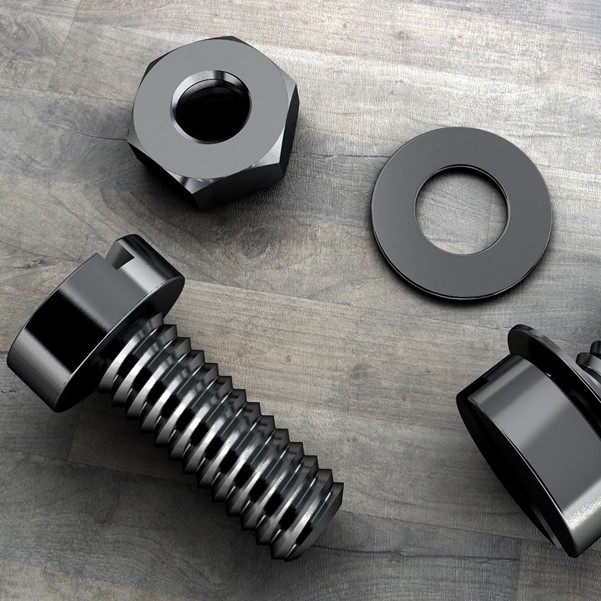 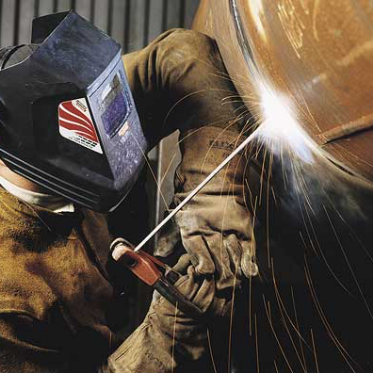 Сл.1.Раздвојива веза
Сл.2.Нераздвојива веза
Спајање раздвојивом везом
Састави спојени раздвојивом везом поново се могу раздвојити без оштећења спојених елемената и везивног елемента.
У раздвојиву везу убрајамо:
 завртње са наврткама,
 клинове и
 опруге
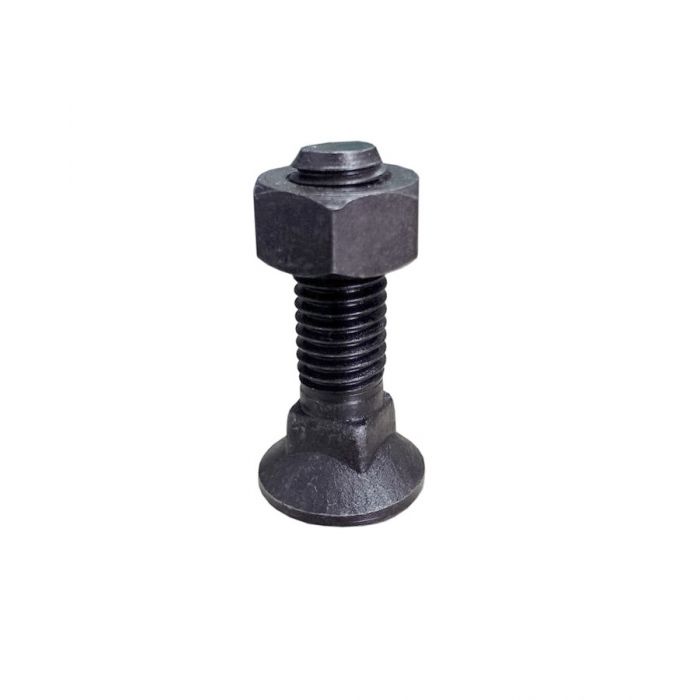 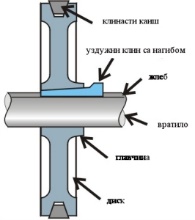 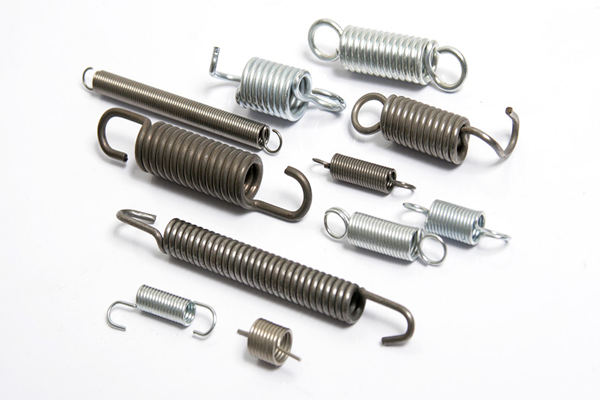 Сл.3.Завртањ са навртком
Сл.5.Опруге
Сл.4.Примјена клина
Завртњи и навртке служе за спајање машинских дијелова, а ради бољег
налегања користи се и подлошка. На тијело завртња нарезује се навој, 
а у навртку се урезује навој.
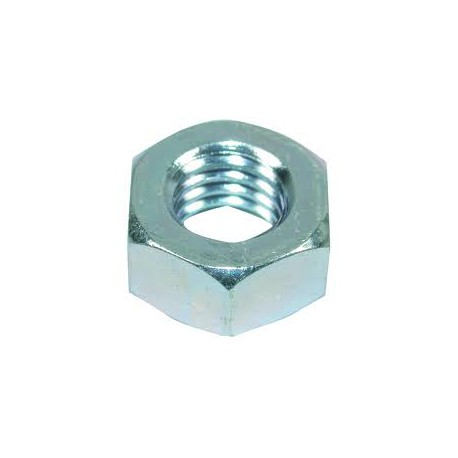 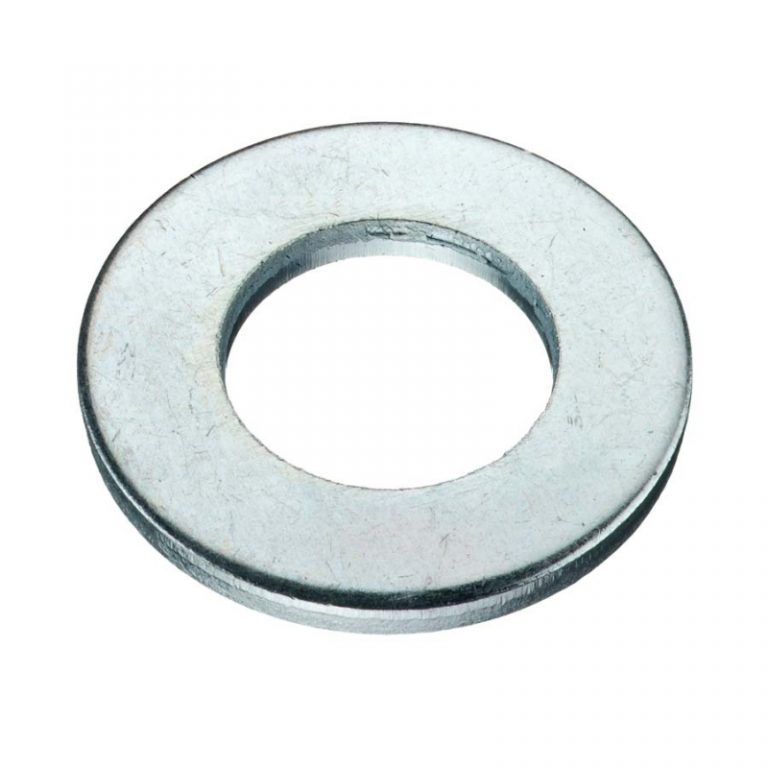 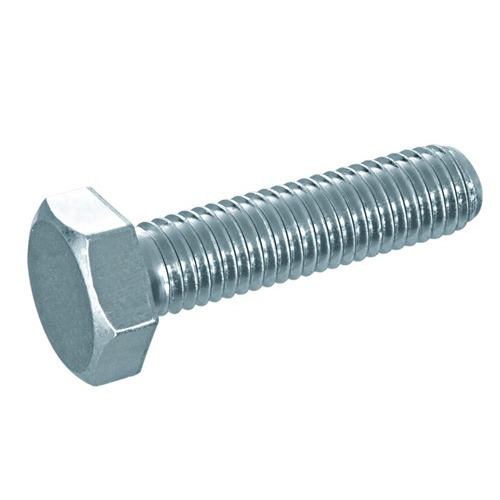 Навоји могу бити према облику троугласти, правоугли и трапезни.
Навртке могу бити шестоугаоног, правоуглог 
или цилиндричног облика.
Сл.6.Шестоугаона глава 
завртња и навој на завртњу
Сл.7.Навртка шестоуглог 
облика и навој у навртки.
Сл.8.Подлошка
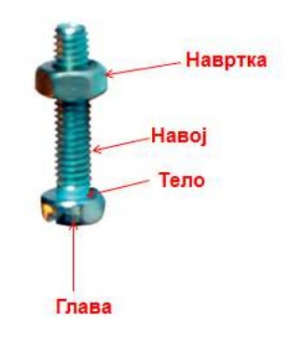 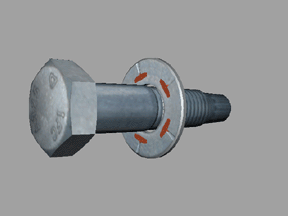 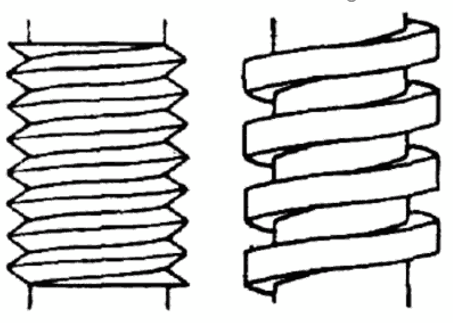 Основни дијелови су :
глава завртња, 
тијело завртња,
навој и 
навртка.
Сл.9.Основни дијелови 
завртња и навртке.
Анимација.1.Завтањ,
навртка и подлошка.
Сл.10.Троугласти и 
правоугли навој.
Да би спријечили нежељено одвртање навртка са завртња, потребно је примјенити  неки од начина осигурања од одвртања.
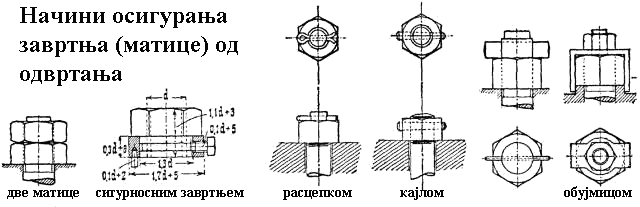 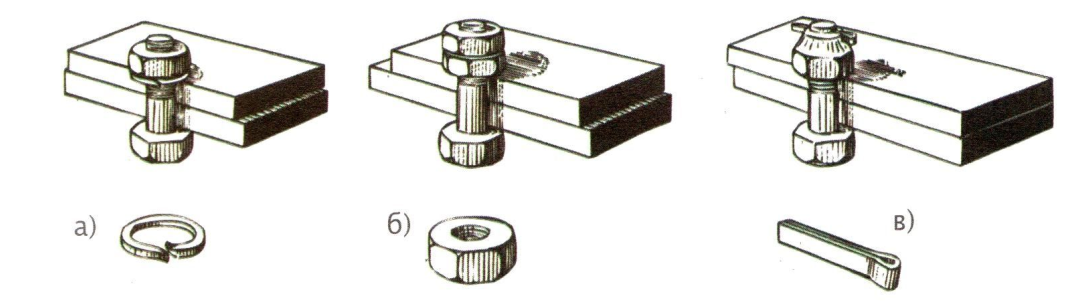 Сл.11.Начини осигурања завртња од одвртања
Клинови су машински елементи којима се остварује чврсто раздвојиви спој. 
Клиновима се остварује раздвојива веза вратила и преносника
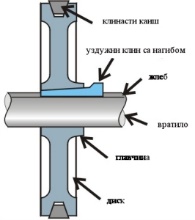 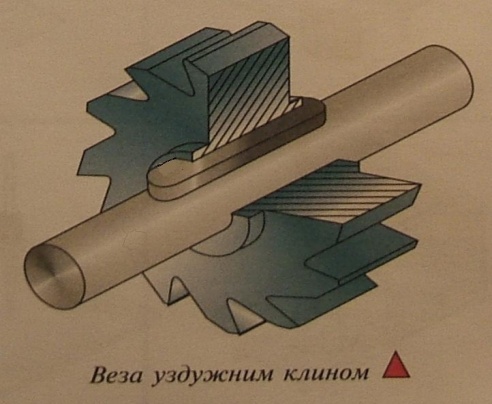 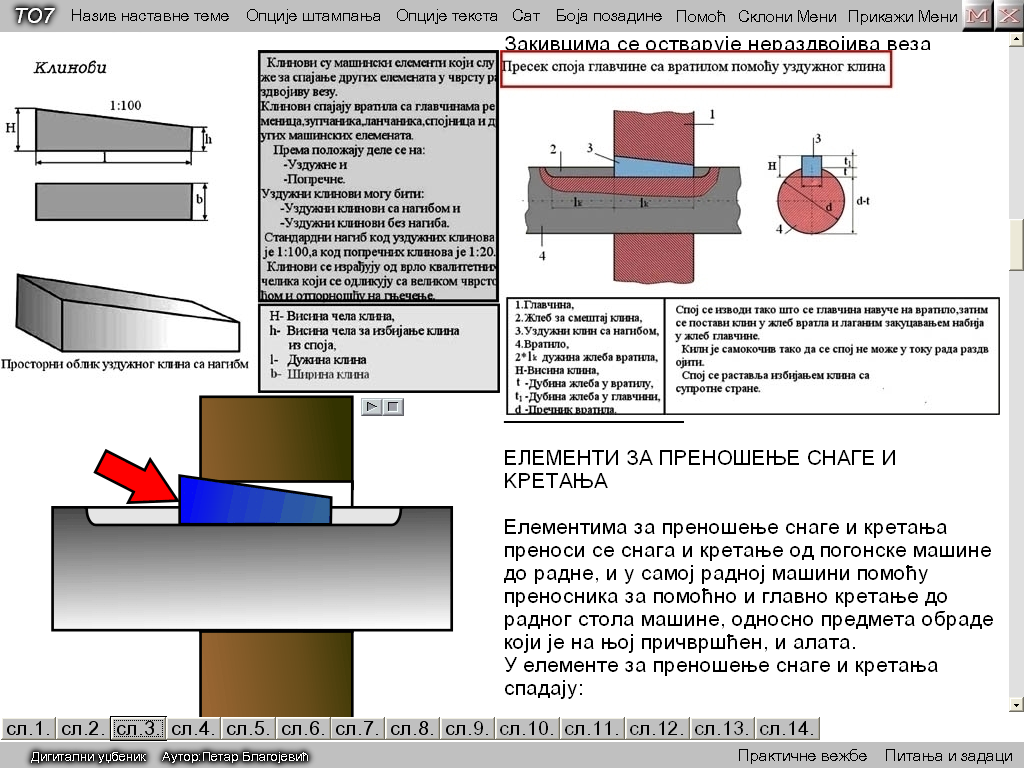 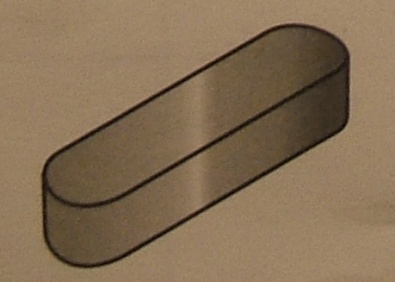 Сл.13.Веза уздужним 
клином
Сл.12.Примјена клина
Сл.15.Примјена клина
Сл.14.Уздужни клин
Опруге служе за еластично повезивање машинских елемената и за акумулацију енергије.
Израђују се различитих облика па разликујемо завојне,лиснате, спиралне...
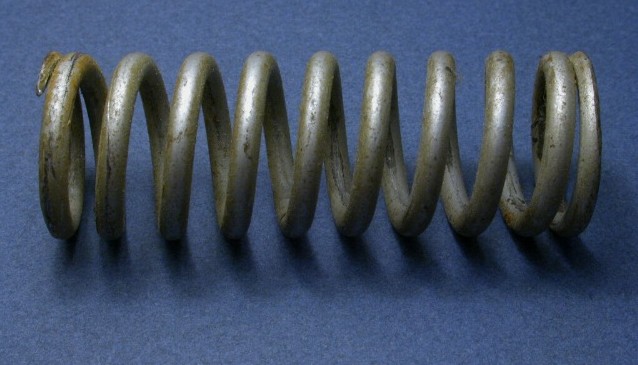 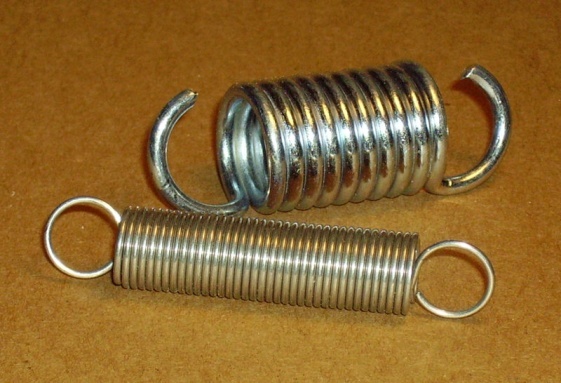 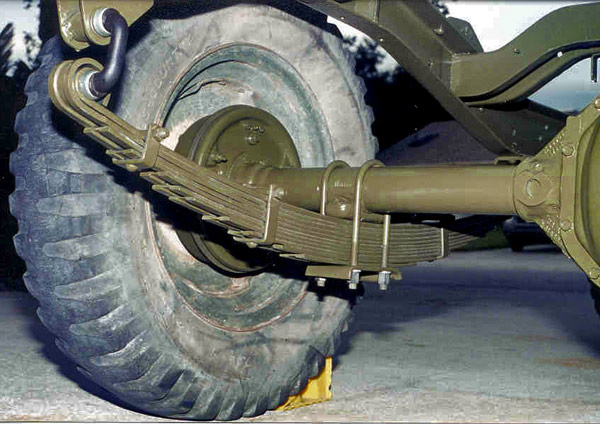 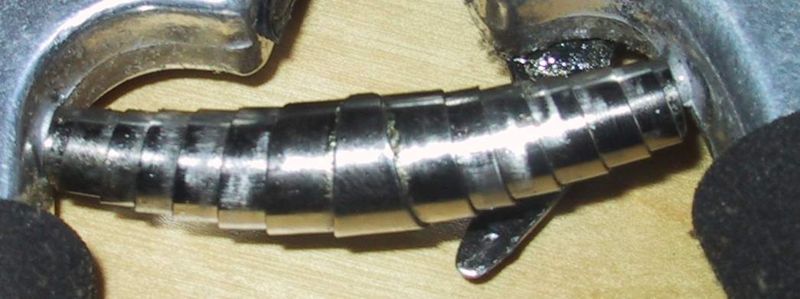 Сл.16.Завојна притисна 
опруга
Сл.18.Лисната опруга
Сл.19.Спирална притисна 
опруга
Сл.17.Завојна затезна опруга
Спајање нераздвојивом везом
Спајање нераздвојивом везом примјењује се код трајног спајања машинских дијелова. То значи да дијелове не можемо раздвојити а да их не оштетимо.
Спајање лима нераздвојивом везом најчешће се изводи :

закивањем,

лемљењем,

заваривањем и 

лијепљењем.
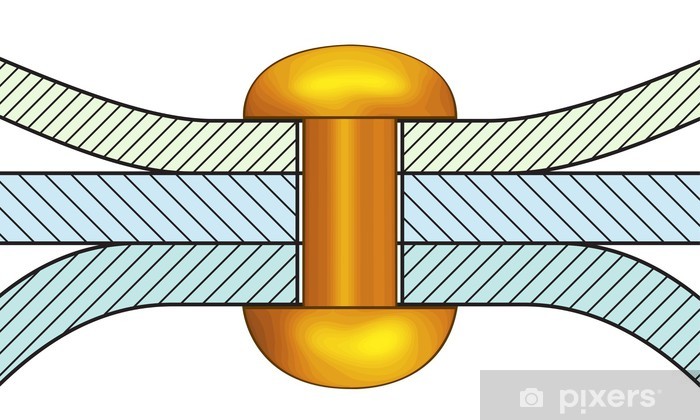 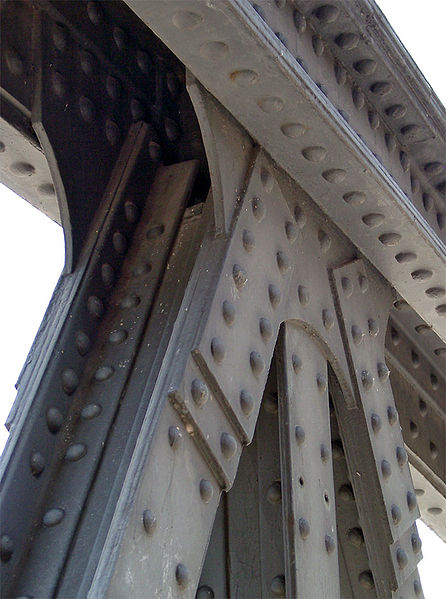 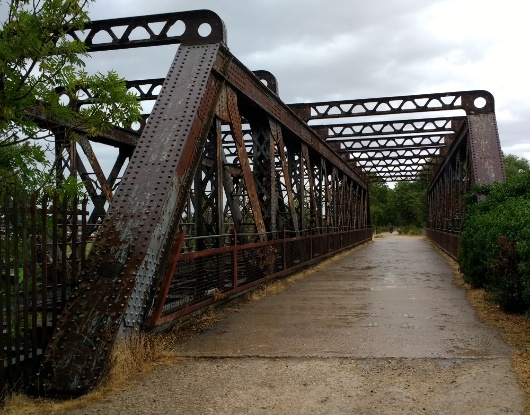 Сл.20.Закивање
Сл.21.Закивање мост 1
Сл.22.Закивање мост 2
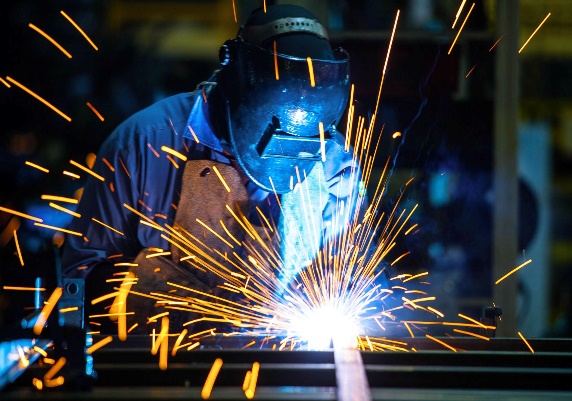 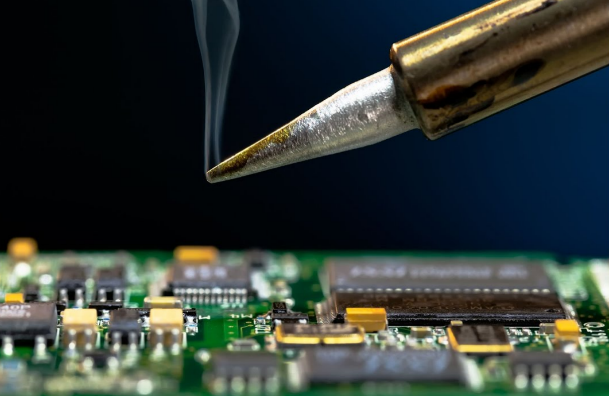 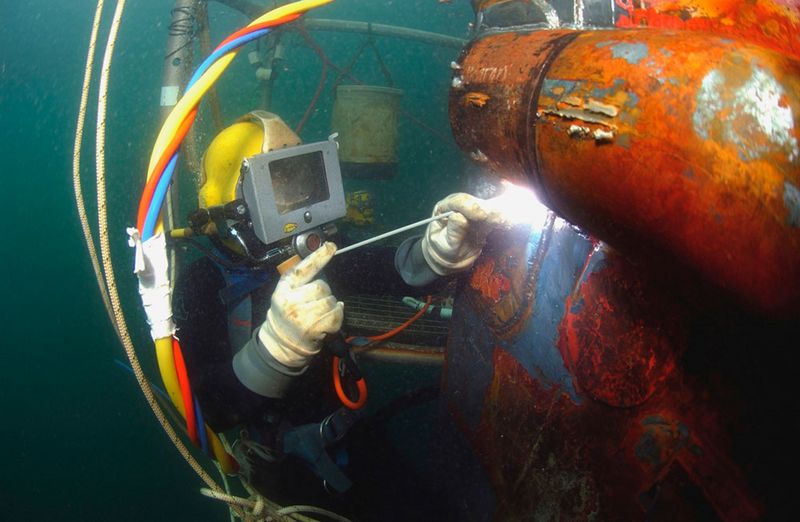 Сл.24.Заваривање
Сл.25.Подводно заваривање
Сл.23.Лемљење
Закивцима се остварује нераздвојива веза лимова. Закивање се врши обликовањем главе закивка.
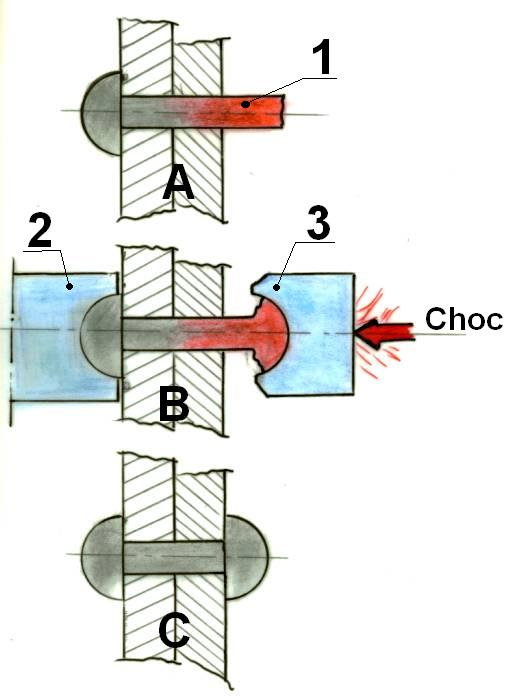 Снимак.1.Закивање
Сл.26.Закивање
Снимак.2.Закивање
Лемљењем се спајају метални делови у чврстом стању помоћу растопљене легуре – лема.
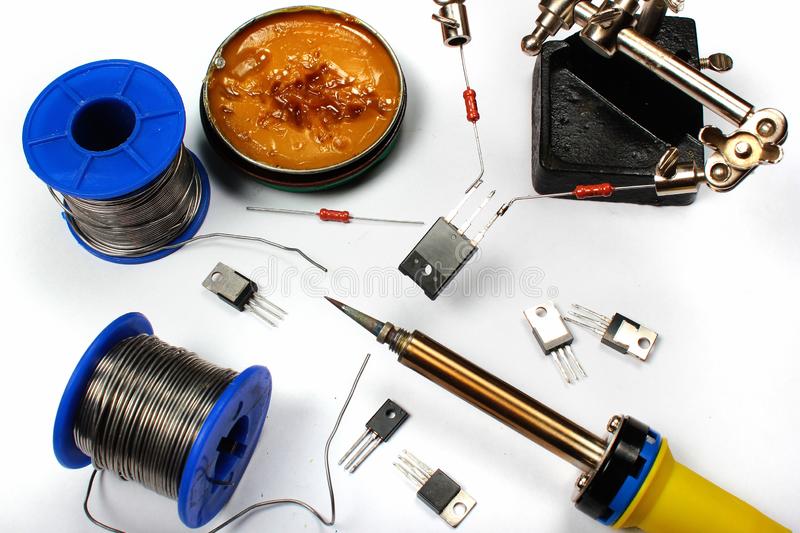 Снимак.3.Лемљење
Сл.27.Закивање
Снимак.4.Лемљење
Заваривање је трајно спајање два или више металних дијелова истог или приближно истог хемијског састава.
Може бити:
Електричним луком (електролучно)
Електричним отпором (тачкасто) и
Гасно (аутогено)
Снимак.5.Електролучно варење
Снимак.7. Аутогено варење
Снимак.6.Тачкасто варење
ХВАЛА НА ПАЖЊИ